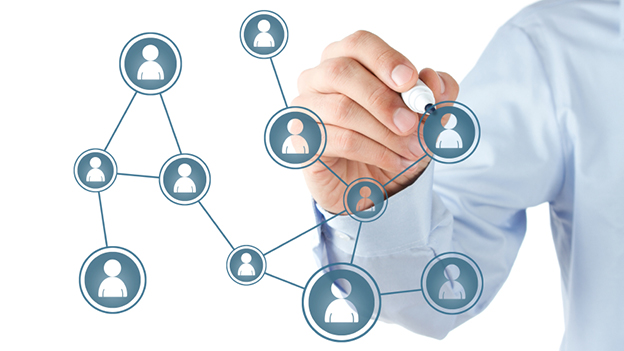 «Социально-предпринимательская сеть»
Социально-предпринимательская сеть в облачной интернет платформе
Сравнение вклада МСП в странах СНГ и на мировом рынке
Доля компаний
МСП в странах СНГ
Доля компаний МСП
на мировом рынке
Доля МСП в странах СНГ
Kazakhstan
Russia
Belarus
Armenia
Kyrgyzstan
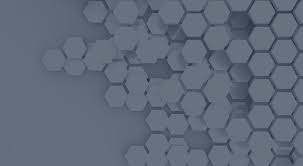 Продукт - задача максимум
Социально-предпринимательская сеть - экосистема основанная на облачной интернет платформе, объединяющая потребителей и компании малого и среднего бизнеса.
Инвесторам - 10% доли в проекте с возможностью выхода в течении 2-3 лет с прибылью до 300%
Потребителям - товары и услуги подтвержденного качества по доступной цене                         
                      - получение пассивного дохода при участии в партнерской программе  
                      - возможность создать свой бизнес и инвестировать в сеть
Компаниям – кратное увеличение клиентской базы, производительности труда и продаж.
                  - сокращение затрат на маркетинг, логистику, бухгалтерию, юридические услуги
                  - автоматизация бизнес-процессов, минимизация бизнес-рисков                    
Обществу – увеличение количества рабочих мест, рост предпринимательской инициативы.
                     - изменение сознания общества от потребительского к предпринимательскому
                     - формирование демократических традиций и культуры умного потребления
Первый продукт сети
Для отличного старта компании у нас есть лучший продукт, который жизненно необходим большинству населения Казахстана.
Мы предлагаем простое, но очень эффективное решение проблемы йододефицита человека и вместе с этим уменьшение последствий йоддефицитных состояний, таких как - низкий уровень иммунитета, синдром хронической усталости, ожирение, подавленный эмоциональный фон и др.
Ежедневное, в течение дня, использование нашего продукта фокус-группой из 10 человек в течение 6 месяцев показало устойчивое снижение избыточной массы тела, увеличение физической активности, улучшение эмоционального фона и повышение иммунитета.
Для старта продаж, как основа будущей большой сети, будет создан продающий Телеграм-бот с возможностью создания в дальнейшем мобильных приложений в самой перспективной блокчейн экосистеме TON, в том числе с использованием возможностей технологии Web 3.0
Конкуренция
Большинство платформ электронной коммерции предлагают клиентам экономию на покупках.
Мы предлагаем зарабатывать на покупках и рекомендациях продуктов сети.
Все производители йодсодержащих препаратов в своих рекомендациях предлагают принимать суточную дозу один раз, и это фактически лишь частично решает проблему йоддефицита.
Когда человек проживает в морской прибрежной зоне, он на протяжении всего жизненного цикла получает необходимое количество йода из воды, воздуха и пищи. Таким образом, наш организм может усвоить лишь определенное количество этого микроэлемента в единицу времени.
У нас есть продукт, который решает эту проблему простым и естественным способом.
Цели и видение. Период окупаемости
1. Создание действующего прототипа сети с йодированным продуктом на 12 месяцев с увеличением годового оборота компании до $585 000
 2. Привлечение нескольких компаний-партнеров и развитие экосистемного взаимодействия онлайн и оффлайн в ближайшие 12-18 месяцев. Дополнительный доход за использование сетевой платформы (1%) в размере 15 000 - 20 000 USD.
 3. В перспективе 2-3 лет сетевая платформа выйдет на рынок Казахстана и международный рынок с увеличением количества компаний до 300+ с годовым доходом 15-20 млн USD.
Дополнительный доход за использование сетевой платформы (1%) в размере 150 000 – 200 000 USD.
Инвестиционное предложение

   Для начала реализации проекта «Социально-предпринимательская сеть (экосистема)».
Мы предлагаем инвестировать в производство йодированного продукта в Казахстане и в создание интернет-платформы для его реализации по принципу прямых продаж со встроенной реферальной системой. Данная платформа поможет защитить товар от конкуренции, поскольку каждый покупатель будет финансово заинтересован в приобретении и продвижении товара, необходимое финансирование в размере:
ИТОГО: $ 20 000
Краткая оценка стоимости проекта:
1. Производство продукции 100 000 литров - 6000 USD                                                             2. Разработка, внедрение и поддержка приложения – 5000 USD
3. Затраты на хранение и доставку товара 12 месяцев – 30 000 USD
4. Административные расходы 12 месяцев – 12 000 USD
5. Налоги 12 месяцев – 12 500 USD
6. Маркетинг – 3 000 USD
7. Непредвиденные расходы (непредвиденное увеличение издержек производства и обращения, ущерб, штрафы, пени, неустойки) - 5 000 USD
8. Регистрация торговой марки – 1 000 USD
9. 10% от оборота на развитие и обслуживание 
    дилерской сети 12 месяцев - 100 000 USD

Итого: 174 500 USD
.
Как это работает
1% от оборота партнера в качестве роялти
 10% от суммы сделки на развитие сети
Компания
основатель
3
2%
1
2
1%
4%
Партнер
2
3
11%
3%
2%
Platform
3%
3%
1
3%
2%
1%
3
2
4%
4%
2
11%
1
2F
3%
Партнер
2
3
2%
11%
4%
1
люди, внесшие значительный вклад в развитие
платформы получают 1% от всех транзакций в своей сети
2F
Партнер
Клиенты сети, рекомендующие товары и услуги сети
получая от 2% до 4% с каждой транзакции своей сети
Инициатор
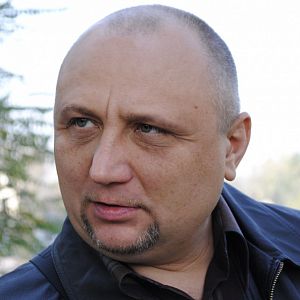 Вячеслав Хельгрен
Основатель, менеджер проекта vkhelgren@gmail.com
Юридическая информация
Данная презентация предназначена только для информационных целей и не предназначена для рекомендации каких-либо инвестиций, обсуждаемых в этой презентации. Данная презентация не является предложением о продаже или навязыванием предложения о покупке доли в «Социально-предпринимательской сети». Вся информация, касающаяся  «Социально-предпринимательской сети» и отраслевых данных, была получена из источников, которые считаются надежными и актуальными, но точность не может быть гарантирована. Заявления в этой презентации сделаны на дату, указанную в ней, и «Социально-предпринимательская сеть»  не несет обязательств по обновлению информации в этой презентации. Прогнозы, содержащиеся в данной презентации, представляют собой лишь оценки будущих результатов, основанные на предположениях, сделанных во время разработки таких прогнозов. Не может быть никакой уверенности в том, что результаты, намеченные в прогнозах, будут достигнуты, а фактические результаты могут существенно отличаться от прогнозов. Кроме того, общеэкономические факторы, которые невозможно предсказать, могут оказать существенное влияние на надежность прогнозов. Любые инвестиции в стартап-компанию, такую ​​​​как  «Социально-предпринимательскую сеть», подвержены различным рискам. При рассмотрении любой информации о результатах деятельности, содержащейся в данной презентации, вы должны иметь в виду, что прошлые результаты не являются гарантией будущих результатов, и не может быть никакой уверенности в том, что будущие инвестиции принесут удовлетворительные результаты.
Положение о конфиденциальности
Эта презентация предназначена только для уполномоченных получателей и должна храниться строго конфиденциально. Данная презентация включает конфиденциальную информацию, являющуюся собственностью и коммерческую тайну проекта  «Социально-предпринимательская сеть» и ее дочерних компаний. Принимая эту информацию, каждый получатель соглашается с тем, что (I) никакая часть этой презентации не может быть воспроизведена или распространена в любом формате без предварительного письменного согласия «Социально-предпринимательской сети» , (II)  не будет копировать, воспроизводить или распространять настоящую презентацию, полностью или частично, любому лицу или стороне, и (III)  будет сохранять постоянную конфиденциальность всей содержащейся в ней информации, которая еще не является общедоступной.
Подробности и форматы инвестиционных условий предоставляются по запросу.
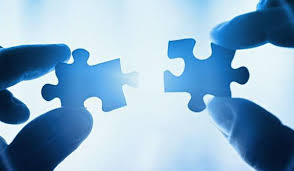 Запросить подробную информацию о проекте
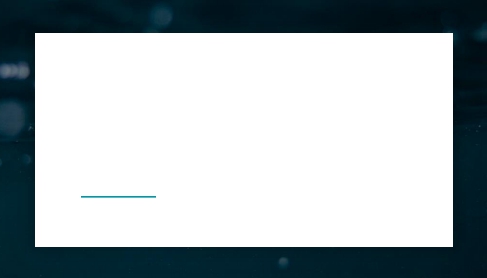 Вячеслав Хельгрен      +7 707 710 5490 
WhatsApp, Telegram
vkhelgren@gmail.com